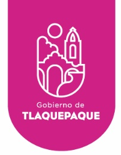 AYUNTAMIENTO DE SAN PEDRO TLAQUEPAQUE
GOBIERNO 2018 - 2021
Secretaria General del Ayuntamiento 

Dirección de Delegaciones y Agencias Municipales
DELEGACIÓN MUNICIPAL SANTA ANITA
Informe Abril 2021
3 Visitas a Colonias/ Bacheo en General
Abril 2021
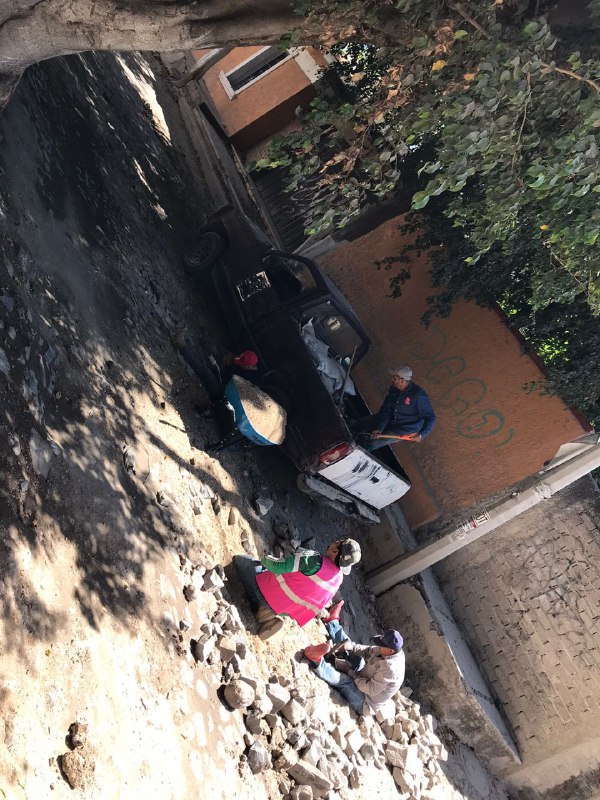 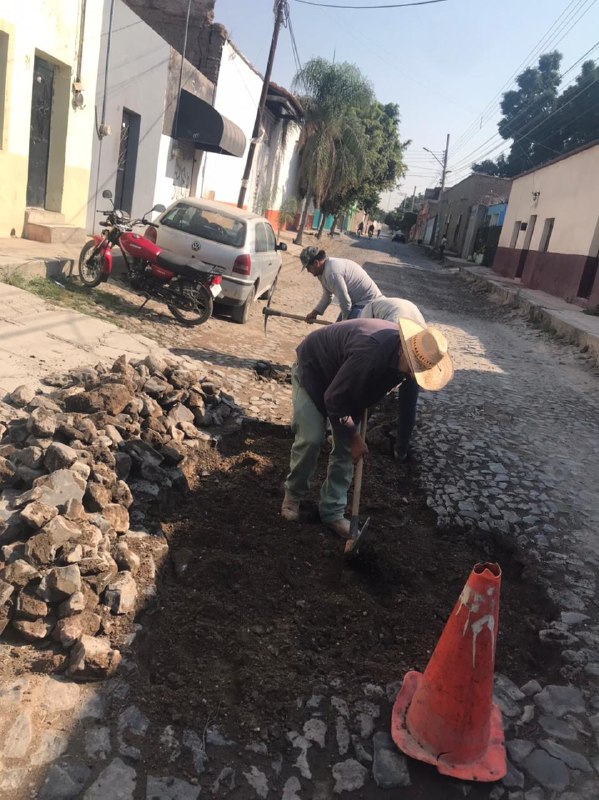 Se apoya a la cuadrilla de empedrado con las transportación de personal y material para realizar la obra de Empedrado en la calle Abasolo en sus cruces con Agustín Rivera y Francisco I Madero, todo esto con la ayuda de la Cuadrilla de Empedradores de la Dirección de Mantenimiento a Vialidades y Pavimentos de este Ayuntamiento. 


  Con un Avance de Metros Cuadrados:  42 Metros Cuadrados
Foto
Foto
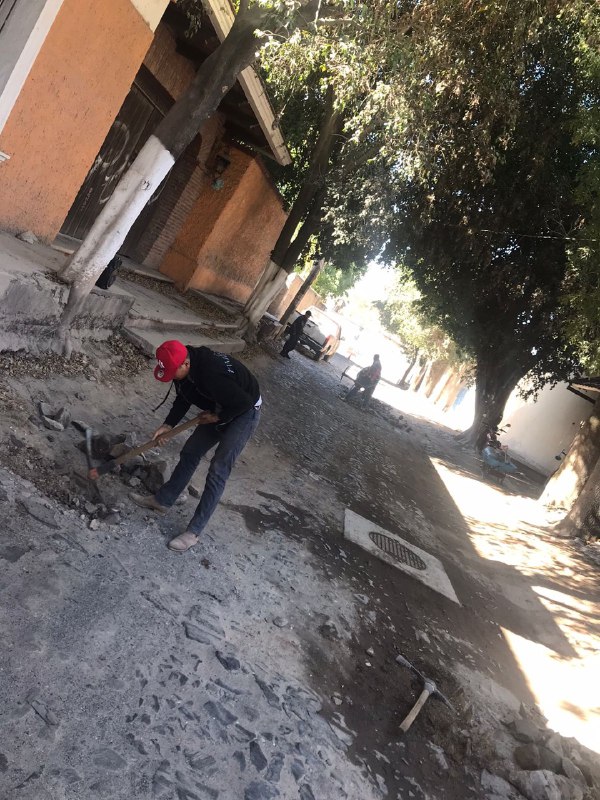 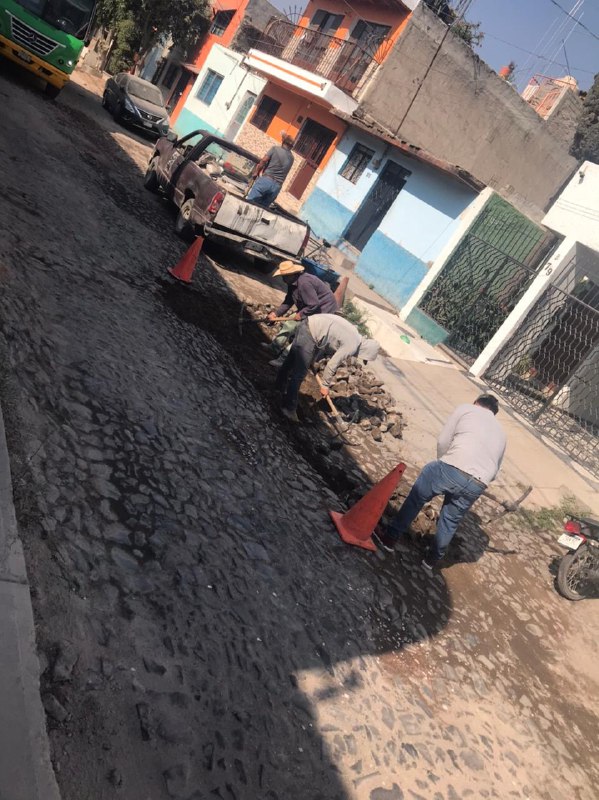 3 Vistas a Colonias/ Agua Potable
Abril 21
Se realizo reunión con vecinos y comerciantes de la calle Ramón Corona, Dirección de Obras Publicas y Delegación Santa Anita.

Se trataron temas generales sobre la obra que se va a iniciar en calle Ramón Corona en sus cruces con Camino Real a Colima y Allende donde se instalaran red de agua  potable y drenaje así como piedra ahogada en cemento.


Asistencia  aproximadamente       de 40 personas.
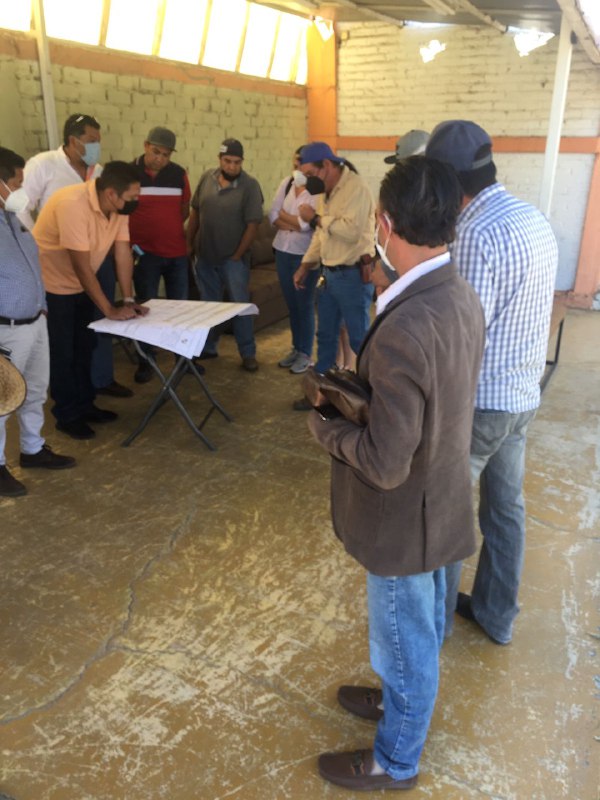 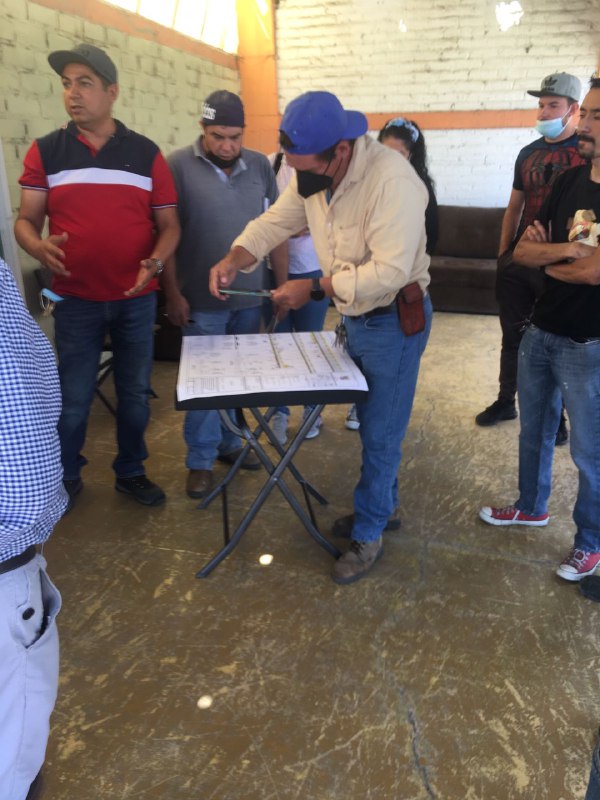 3 Vistas a Colonias/ Agua Potable
Abril 21
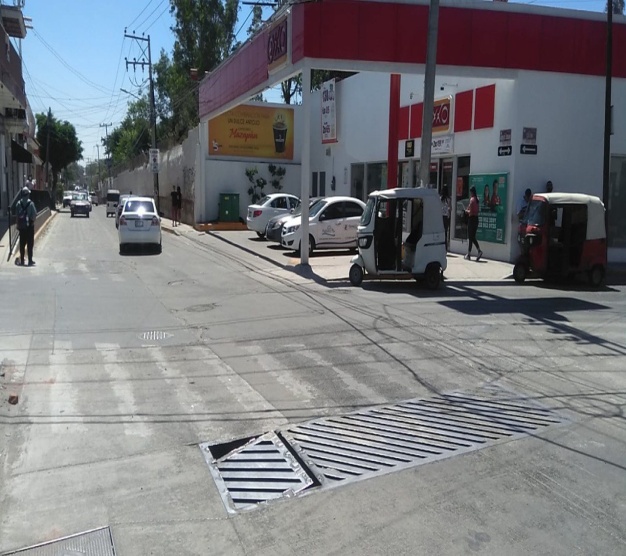 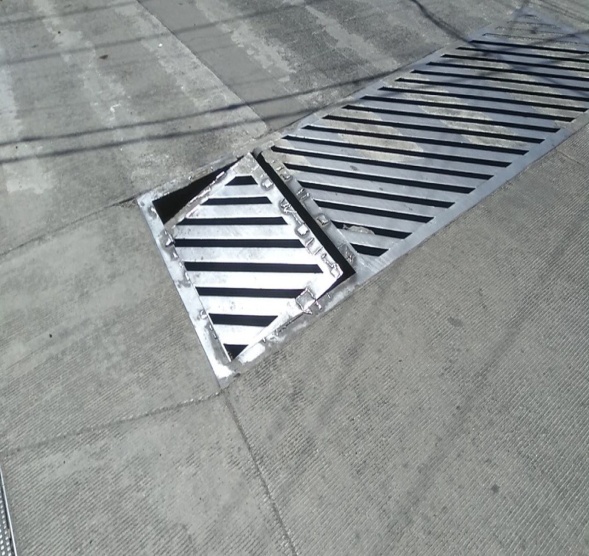 Se superviso, reporto y reparo ante la Dirección de Agua Potable y Alcantarillado la Boca de Tormenta desoldada que se encuentra en la calle Aquiles Serdán esquina Colon de esta Delegación Municipal de Santa Anita.
.
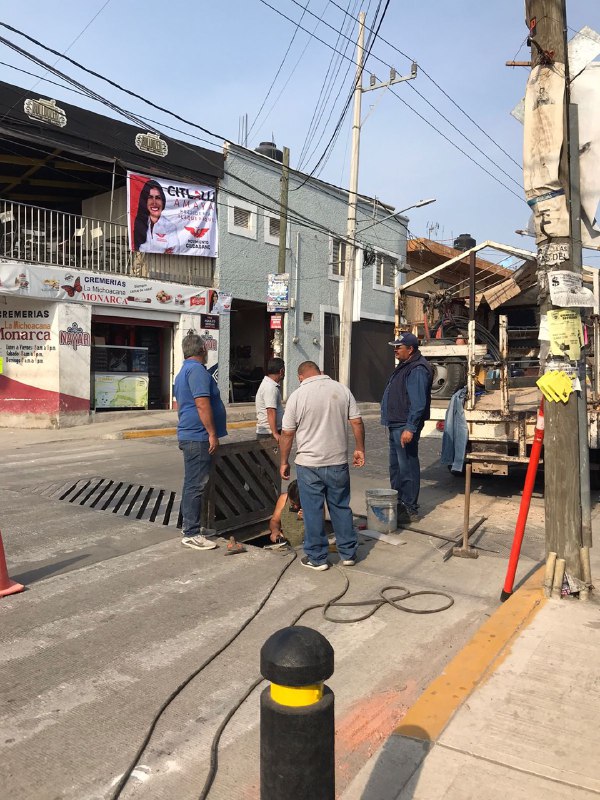 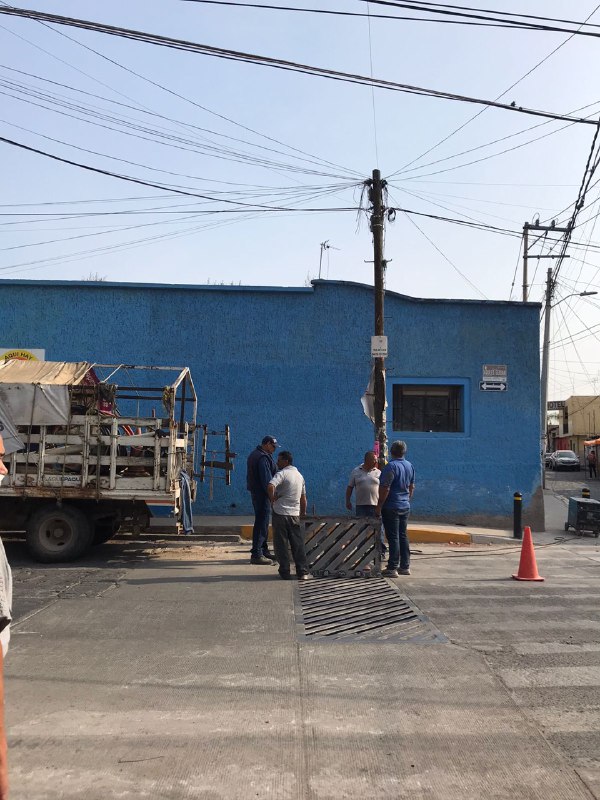 5 Apoyo a Otras Dependencias/Programa BIENESTAR
Abril  2021
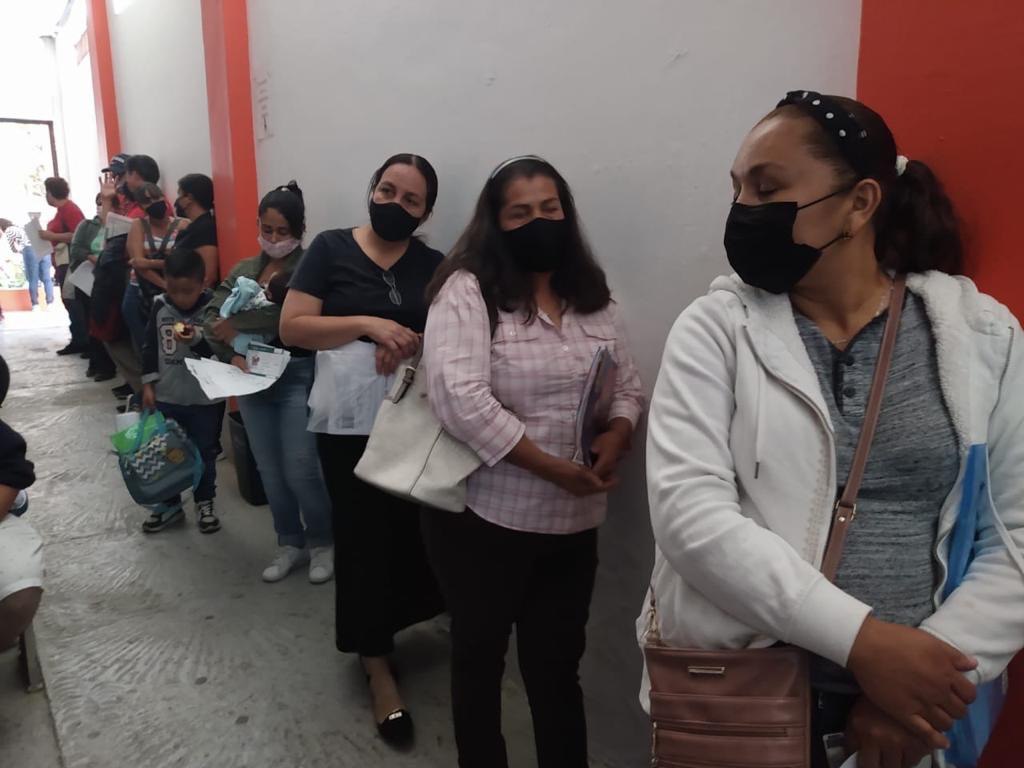 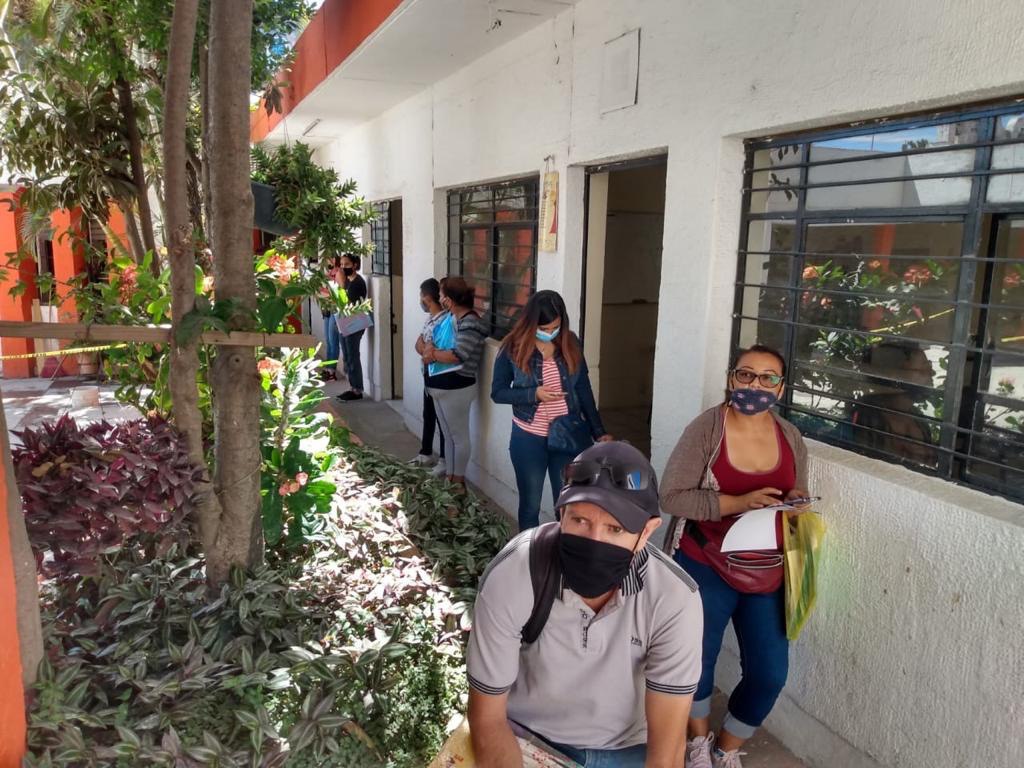 Se realizo el apoyo en la entrega de pago de adulto mayor y pago a personas discapacitadas del programa BIENESTAR.

 
 Cuidando todas las Medidas Sanitarias.
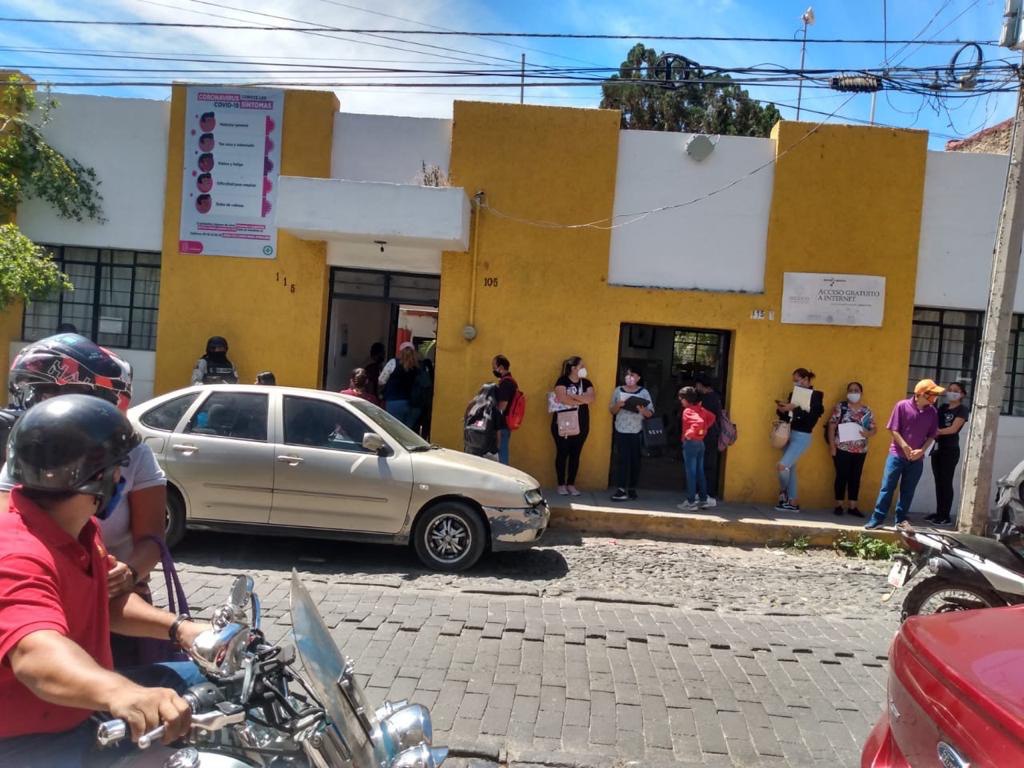